Jared Entin
Terrestrial Hydrology Program Manager
NASA Earth Science Division

September 11, 2020
1
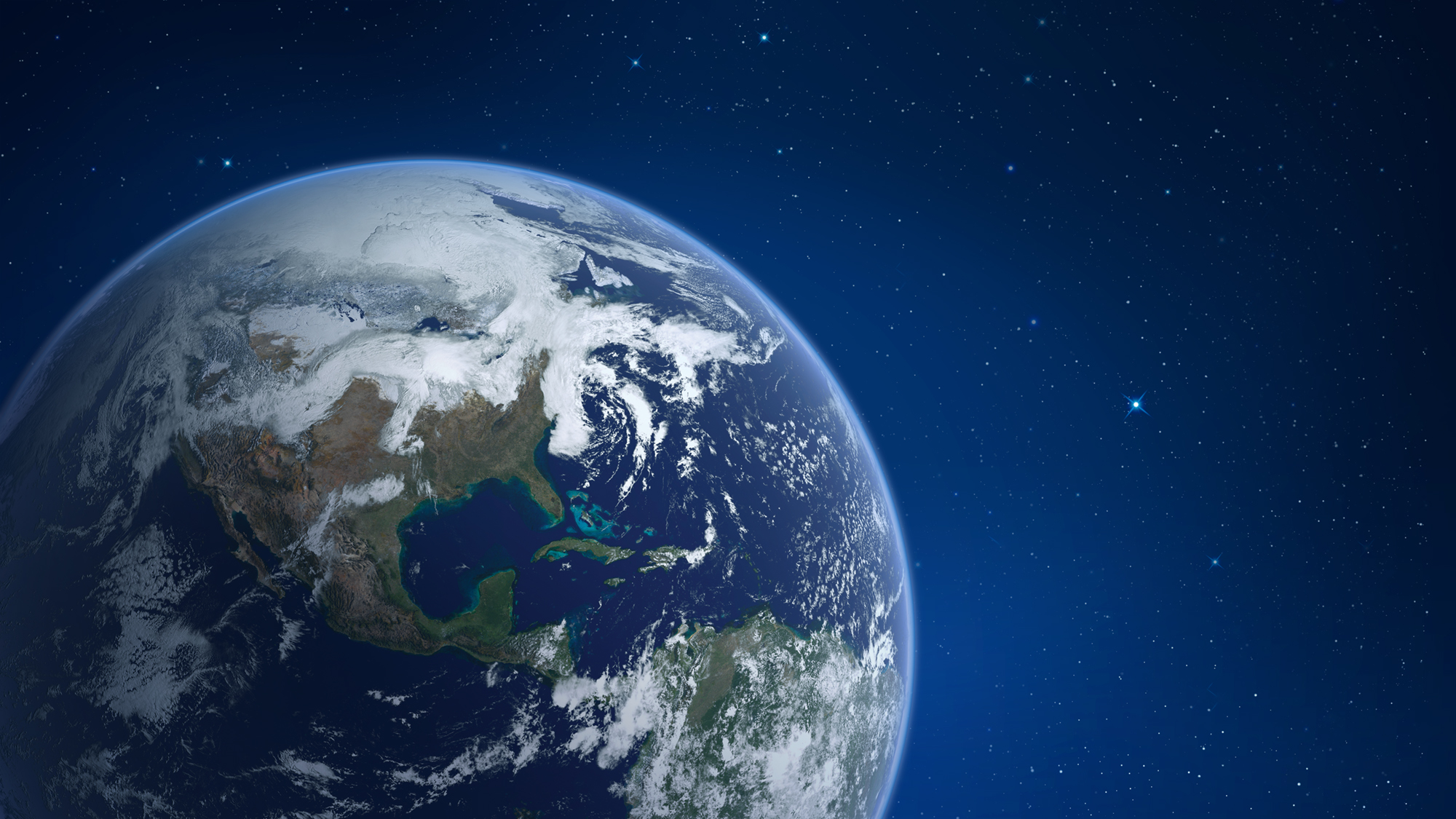 NASA EARTH FLEET
SWOT (CNES) 2021
OPERATING & FUTURE THROUGH 2023
LANDSAT-9 (USGS) 2021
SENTINEL-6 Michael Freilich/B (ESA) 2020, 2025
TROPICS (6) 2020
GEOCARB 2022
NISAR (ISRO) 2020
MAIA 2022
TSIS-2 2023
TEMPO 2022
PREFIRE (2) 2022
INVEST/CUBESATS

RainCube 2018
CSIM-FD 2018
HARP 2020
TEMPEST-D 2018
CIRiS 2020
CTIM*
HyTI*
SNoOPI*
NACHOS*

* Launch date TBD
PACE 2024 (NSO)
GLIMR ~2026
ICESAT-2 2021
GRACE-FO (2) (GFZ) 2023
CYGNSS (8) 2020
NISTAR, EPIC (DSCOVR/NOAA) 2020
ISS INSTRUMENTS

EMIT 2021
CLARREO-PF 2023
GEDI 2020
SAGE III 2020
OCO-3 2022
TSIS-1 2023
ECOSTRESS 2020
LIS 2020
CLOUDSAT (CSA) 2021
TERRA (JAXA, CSA) >2021
AQUA (JAXA, AEB) >2022
(PRE) FORMULATION
IMPLEMENTATON
PRIMARY OPS
EXTENDED OPS
AURA (NSO, FMI, UKSA) >2022
CALIPSO (CNES) >2022
GPM (JAXA) >2022
LANDSAT 7 (USGS) ~2022
LANDSAT 8 (USGS) >2022
OCO-2 >2022
JPSS-2, 3 & 4  INSTRUMENTS

OMPS-Limb 2022
LIBERA 2027
SMAP >2022
SUOMI NPP (NOAA) >2022
06.29.20
2
BIG THANK YOU!
This Meeting – Dorothy Hall, Peter Griffith, Ed Kim, Jessica Lundquist, HP Marshall, Carrie Vuyovich
Snow Program Planning – Carrie Vuyovich
SnowEx2020/2021 – HP Marshall, Carrie Vuyovich, Kelly Gleason, McKenzie Skiles, Eric Sproles
Sub-Group Meetings & Planning- Anne Nolin, Charles Gatebe, Paul Houser, Leung Tsang, Mike Durand2, Chris Hiemstra
A Lot of Hard Work – Everyone Else!
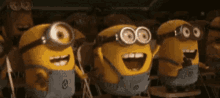 UPDATES
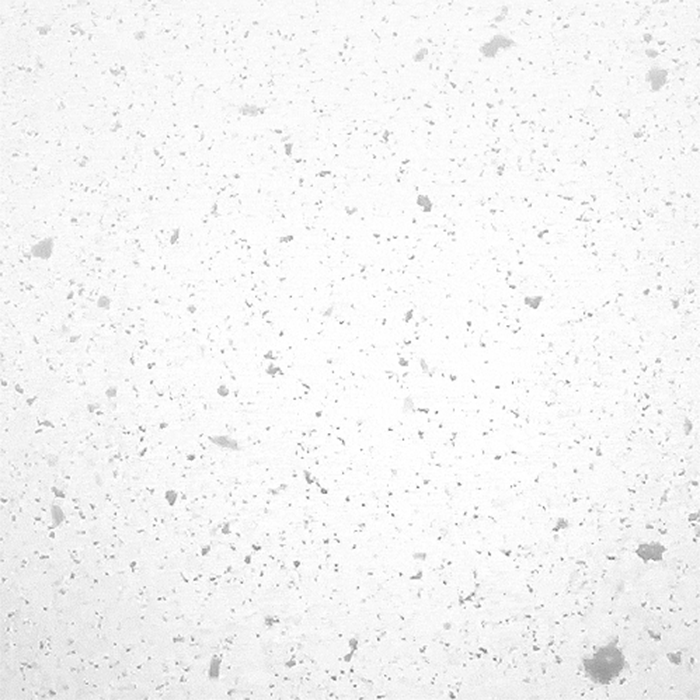 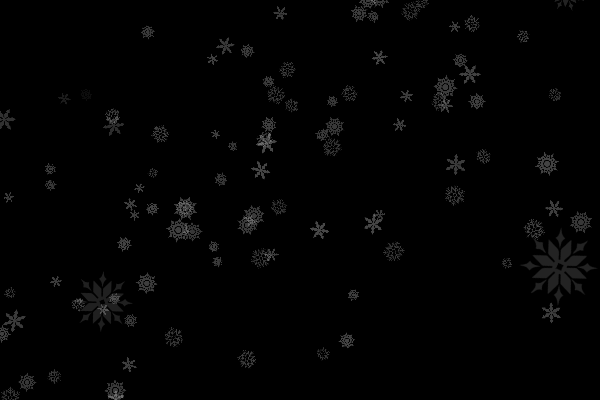 THP’20 Solicitation (Roses2020 A.24)
Focus on Satellite Snow Remote Sensing 
Due date may be delayed to accommodate late running THP’19 solicitation and possibly an amendment to add a new topic which will not effect the current content.
Karen St. Germain – New Director of Earth Science Division
A Focus of ESD is on Designated Observables Studies
Surface Biology and Geology (incl. Snow Albedo, ET)
Aerosols & Clouds, Convections and Precipitation Study
Surface Deformation (extends L-band SAR)
Mass Change (extends GRACE)
Improve Diversity & InclusionBe Bias-Free & Harassment-Free
NASA HQs – Upper Levels, SMD, ESD all developing strategies to be more inclusive.
We need to strive towards the same.
Bias and Harassment have no place at NASA nor our Activities.

Encouragement and Good Ideas are needed from the whole THP-Snow Community

Everyone is Empowered to speak-up to support these ideas and/or report bad or unprofessional behavior.
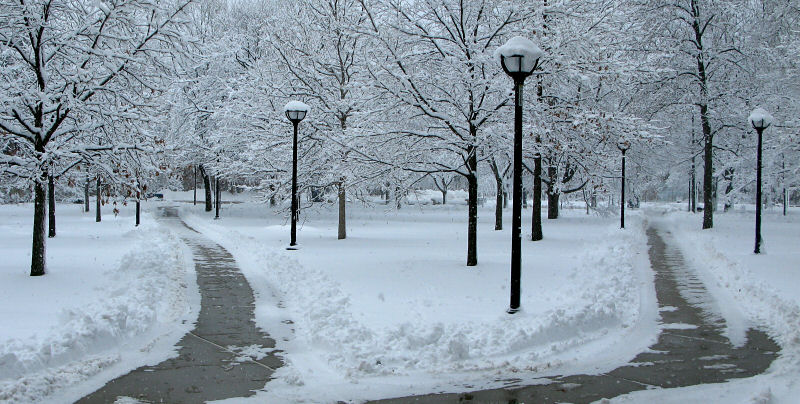 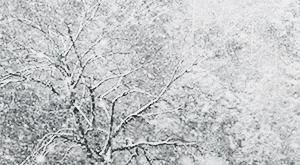 Questions?
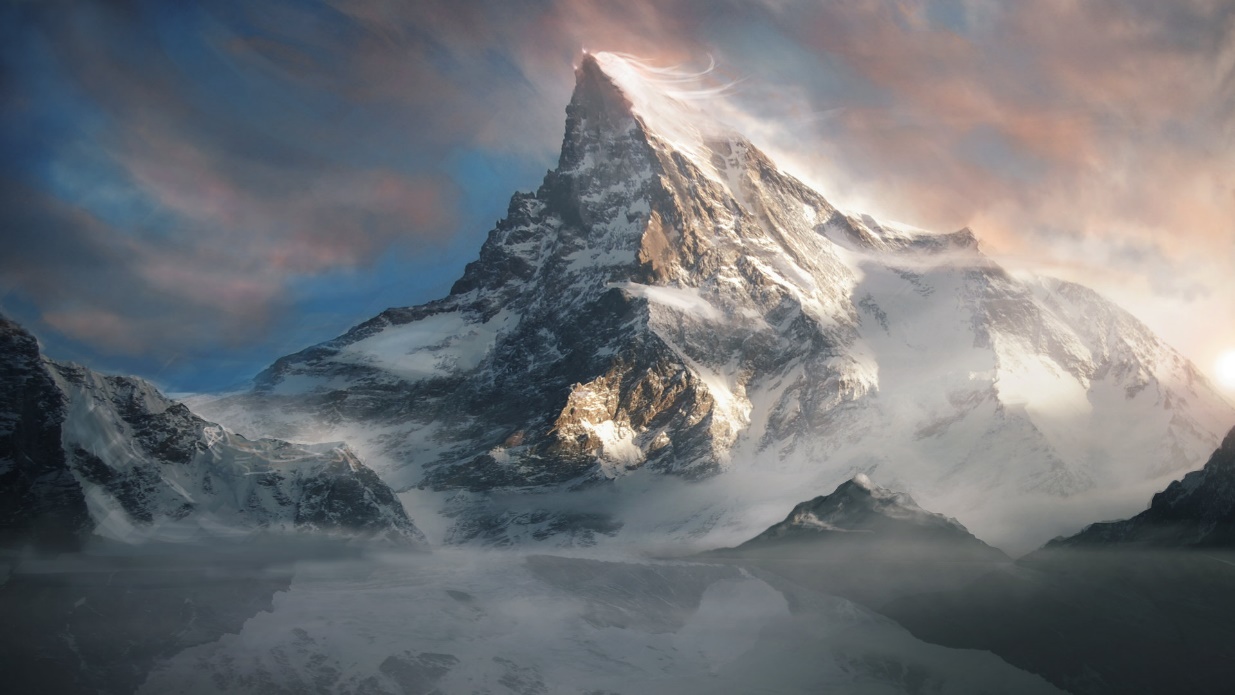 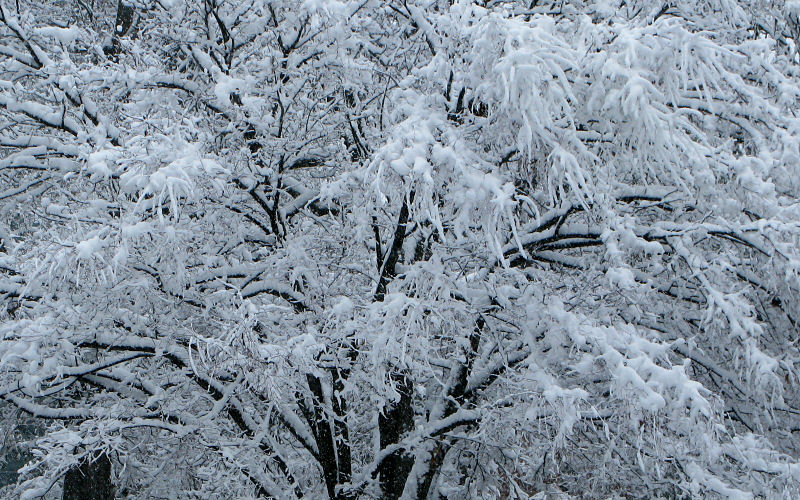